স্বাগতম
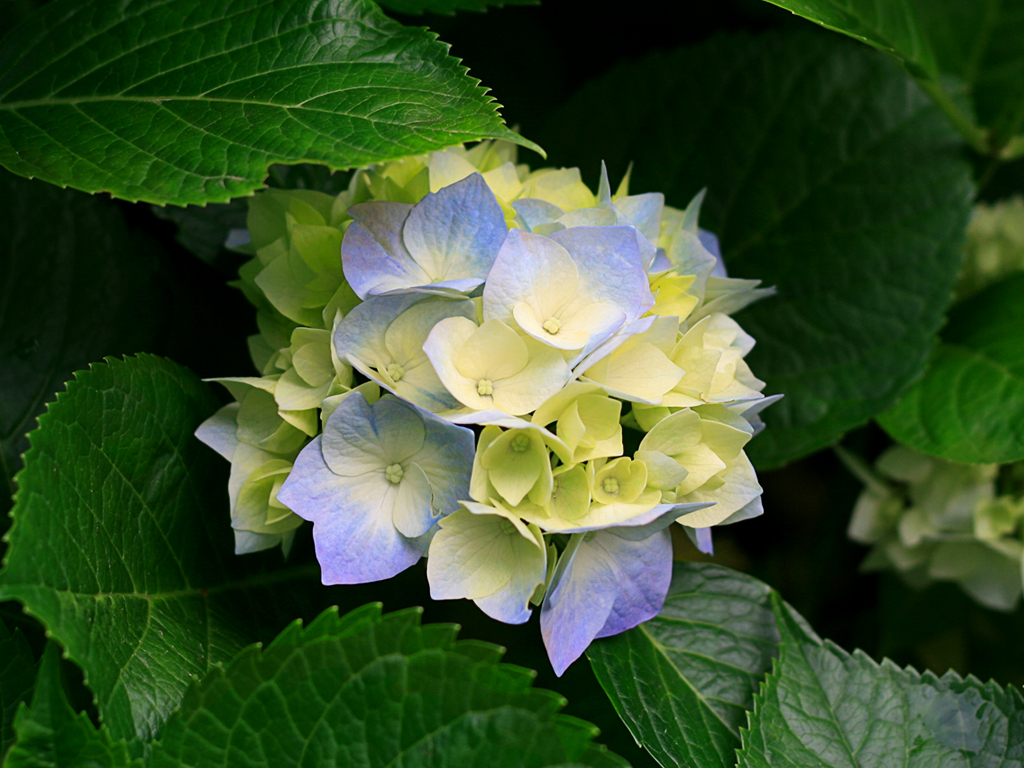 শিক্ষক পরিচিতি
মো: আবদুল জলিল
সহকারী শিক্ষক
কুমিল্লা হাউজিং এস্টেট স্কুল এন্ড কলেজ
আদর্শ সদর ,কুমিল্লা।
E-mail: ajbliton@outlook.com
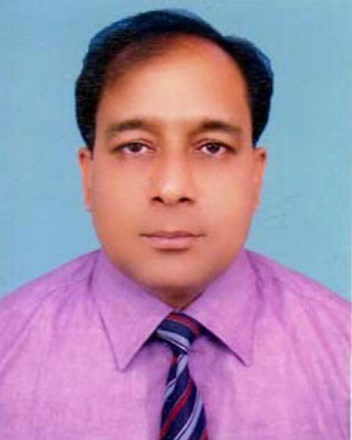 পাঠ পরিচিতি
শ্রেণিঃ ৯ম অধ্যায়:
বিষয়ঃ  বাংলা ১মপত্র 
শিক্ষার্থী সংখ্যাঃ ৫০
সময়ঃ ৪৫ মিনিট ।
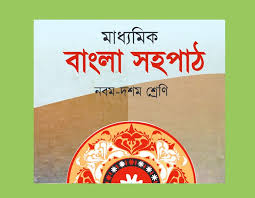 পাঠ পরিকল্পনা
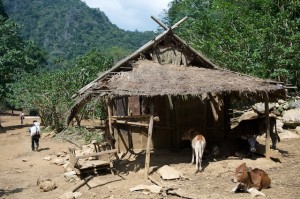 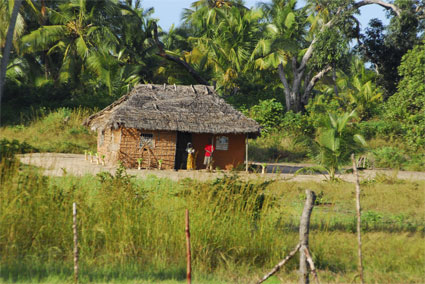 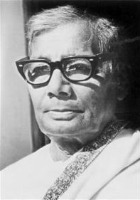 আজকের পাঠঃ
পল্লি জননী
এই পাঠে শিক্ষার্থীরা—
১। কবি জসিম উদ্দিন কোথায় জন্ম গ্রহণ করেন তা বলতে পারবে ।
২। জসিম উদ্দিনের উল্ল্লেখিত কাব্য গ্রন্থ গুলোর নাম বলতে পারবে।
৩।পল্লী জননী কবিতাটি কোন কাব্য গ্রন্থের অন্তর্গত তা বলতে পারবে।
শিখন শিখানো কার্যাবলি
১। সংক্ষিপ্ত আলোচনা (কবি পরিচিতি ও ১ম - ১০ লাইন)
২। আদর্শ পাঠ (শিক্ষকের )
৩। সরব পাঠ ( শিক্ষার্থীর)
(ক) জোড়ায় কাজ
(খ) দলীয় কাজ
জোড়ায় কাজ
১। কবি জসিম উদ্দিন কে পল্লী কবি বলা হয় কেন ?
দলীয় কাজ
১। তোমার পড়াশুনায় মায়ের ভূমিকা বর্ণনা কর ।
মূল্যায়ন
১। ছোট কুড়েঘরের বেড়ার 
ফাকেতে কি আসত ?
২। জসিম উদ্দিনের উল্লেখিত দুটি কাব্যের নাম বল ।
৩। নামাজের ঘরে মোমবাতি শব্দটি দ্বারা কি বলা হয়েছে।
বাড়ির কাজ
১। সন্তানের প্রতি মায়ের ভালোবাসা অকৃত্রিম-আলোচনা কর।
ধন্যবাদ